Unit 7
Travel
Previous
Next
Main Page
7 Travel
Reading
Vocabulary & Grammar
Listening
Vocabulary & Grammar
Speaking
Examination practice
Writing
Previous
Next
Main Page
7 Travel
Reading
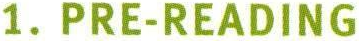 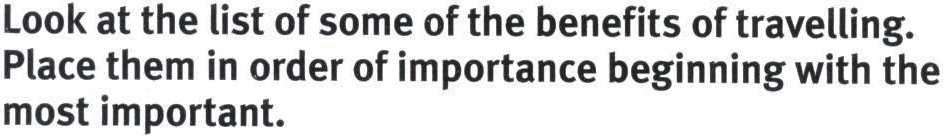 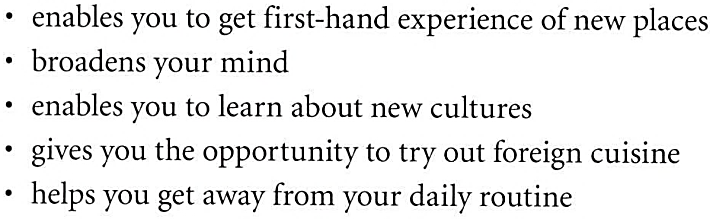 Previous
Next
Main Page
7 Travel
Reading
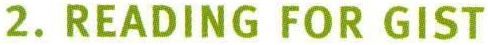 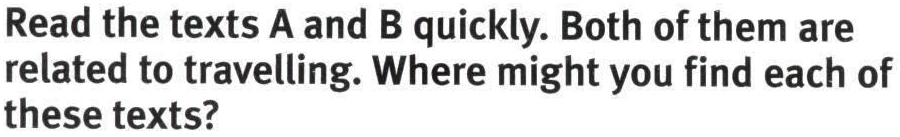 Previous
Next
Main Page
7 Travel
Reading
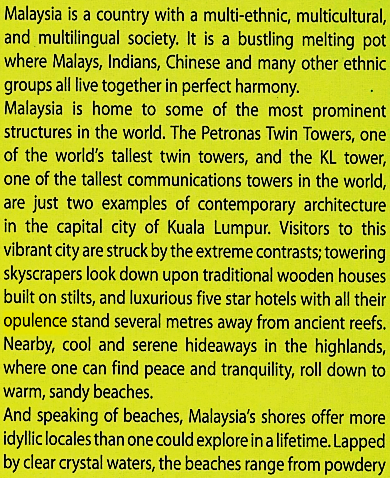 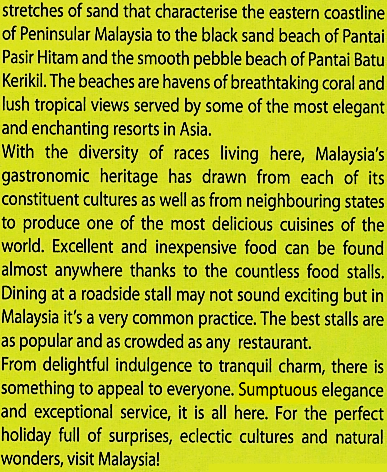 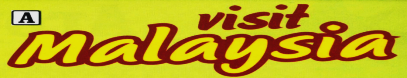 Previous
Next
Main Page
7 Travel
Reading
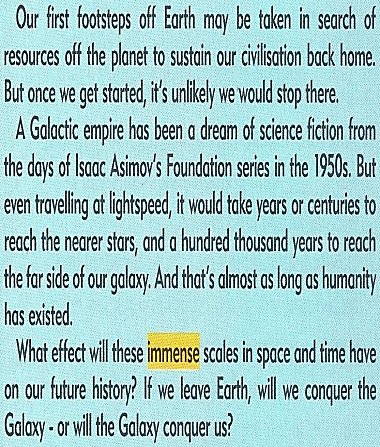 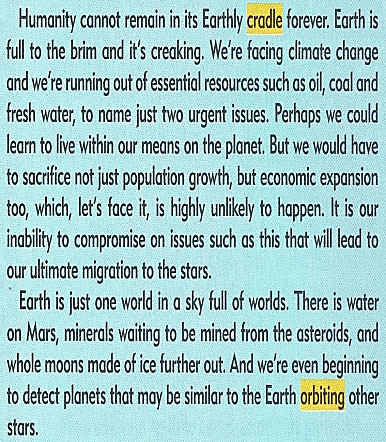 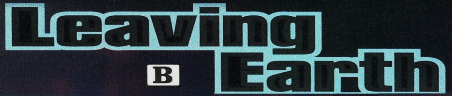 Previous
Next
Main Page
7 Travel
Reading
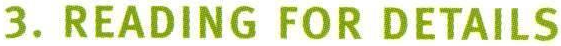 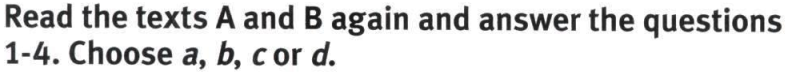 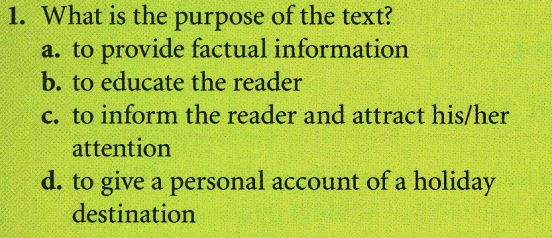 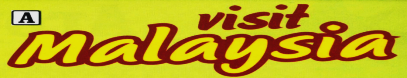 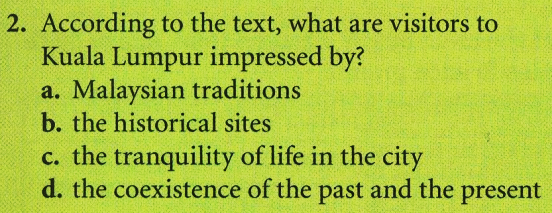 Previous
Next
Main Page
7 Travel
Reading
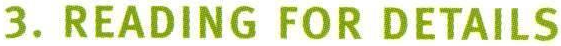 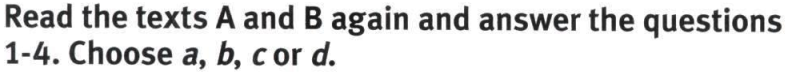 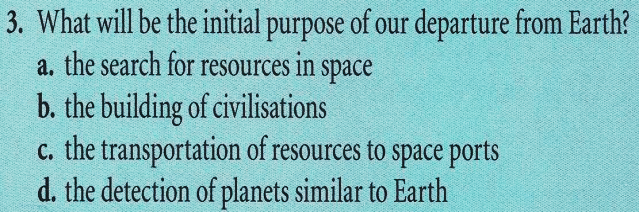 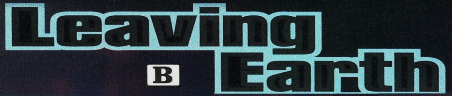 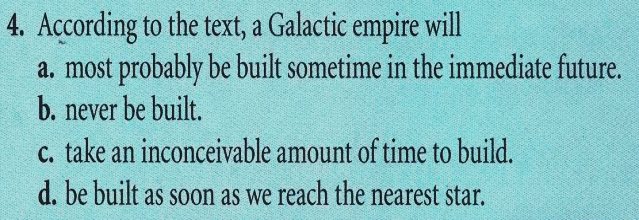 Previous
Next
Main Page
7 Travel
Reading
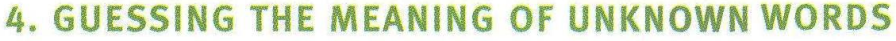 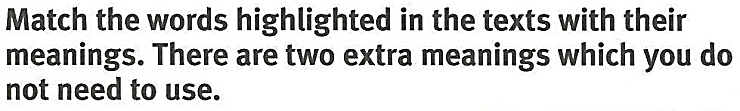 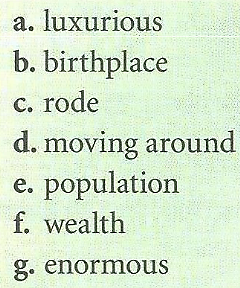 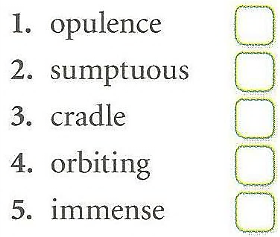 Previous
Next
Main Page
7 Travel
Reading
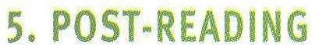 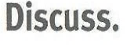 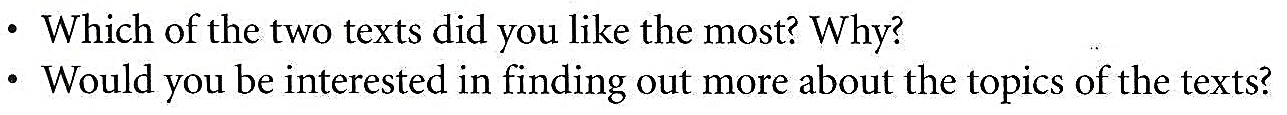 Previous
Next
Main Page
7 Travel
Vocabulary & grammar
Vocabulary
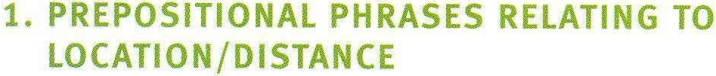 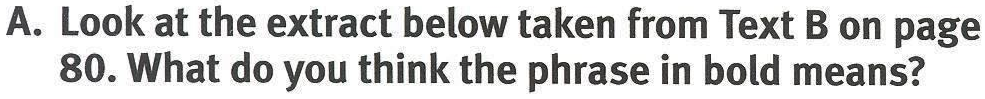 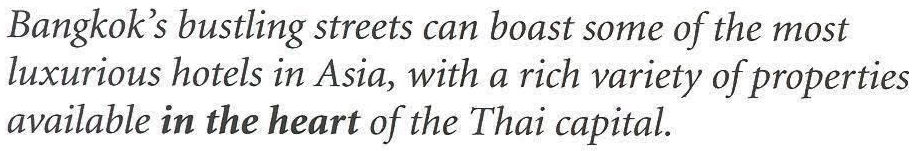 Previous
Next
Main Page
7 Travel
Vocabulary & grammar
Vocabulary
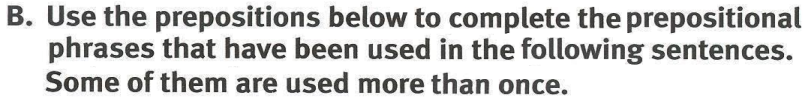 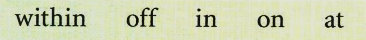 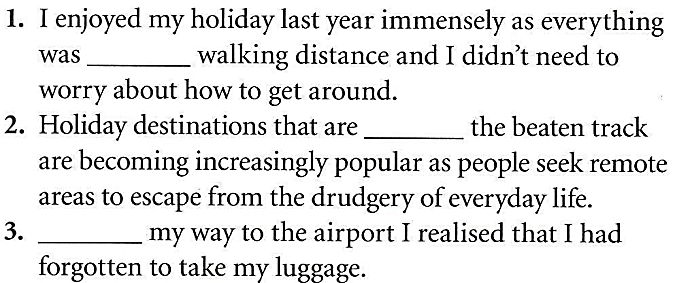 Previous
Next
Main Page
7 Travel
Vocabulary & grammar
Vocabulary
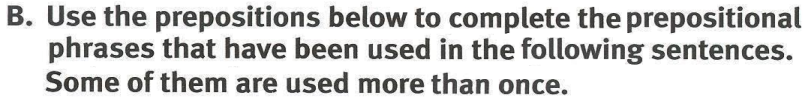 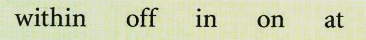 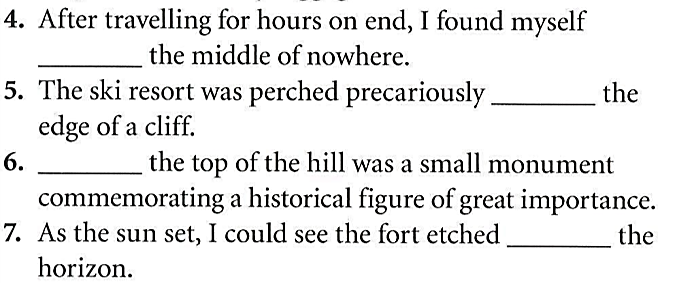 Previous
Next
Main Page
7 Travel
Vocabulary & grammar
Vocabulary
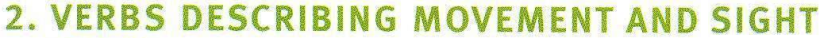 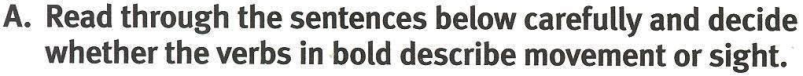 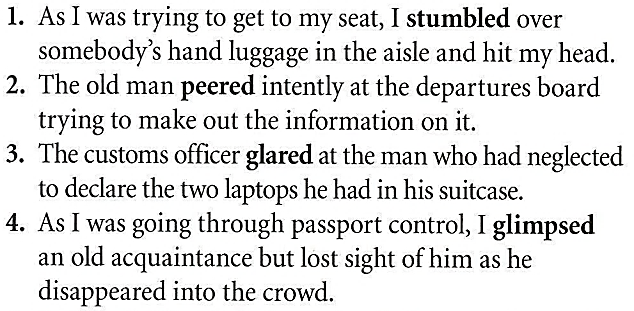 Previous
Next
Main Page
7 Travel
Vocabulary & grammar
Vocabulary
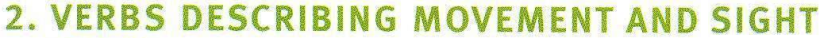 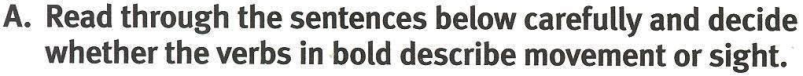 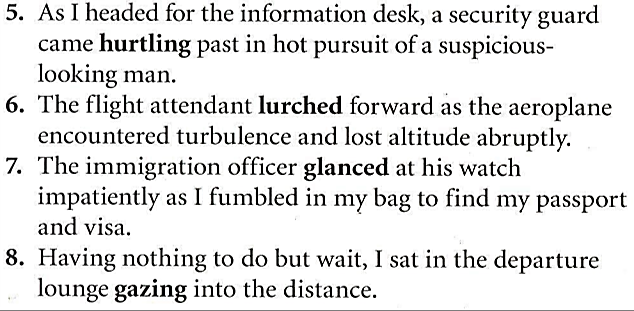 Previous
Next
Main Page
7 Travel
Vocabulary & grammar
Vocabulary
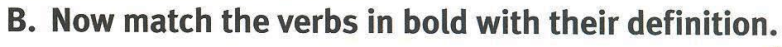 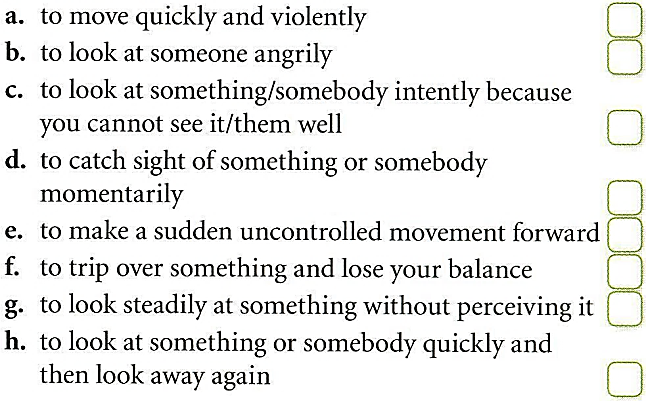 Previous
Next
Main Page
7 Travel
Vocabulary & grammar
Vocabulary
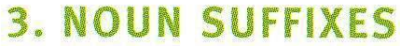 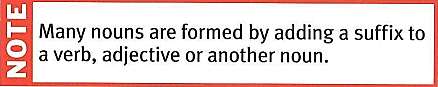 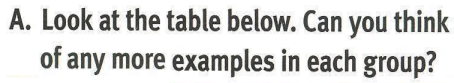 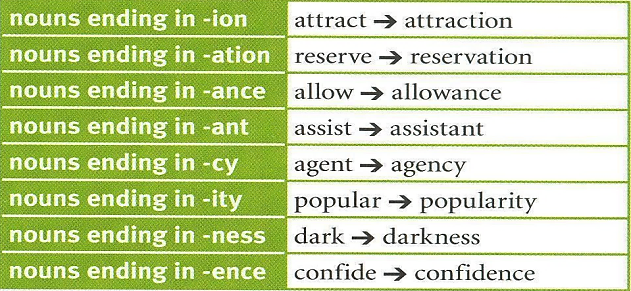 Previous
Next
Main Page
7 Travel
Vocabulary & grammar
Vocabulary
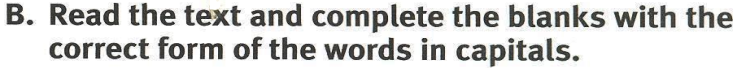 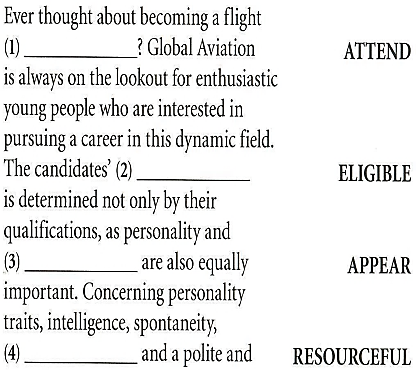 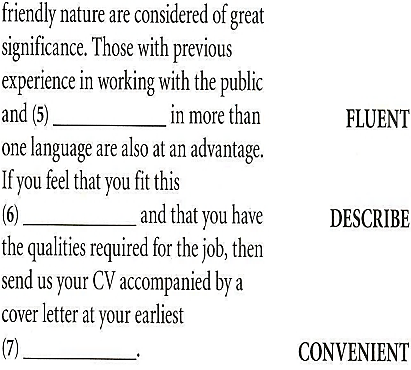 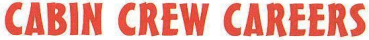 Previous
Next
Main Page
7 Travel
Vocabulary & grammar
Grammar
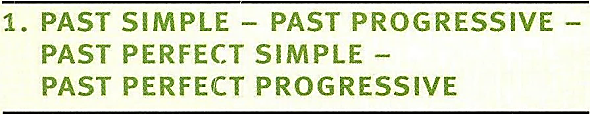 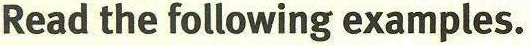 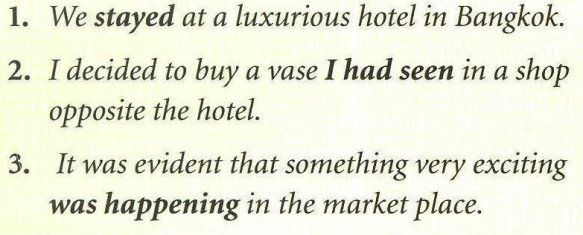 Previous
Next
Main Page
7 Travel
Vocabulary & grammar
Grammar
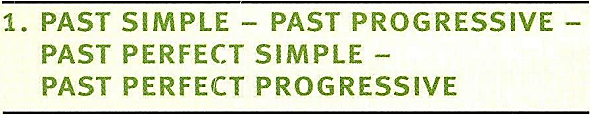 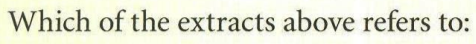 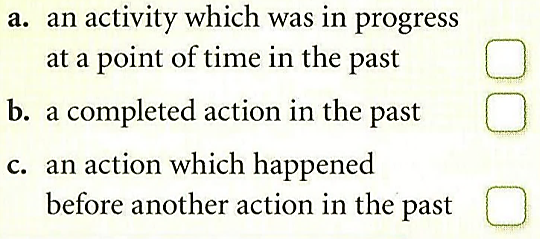 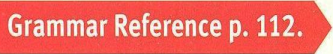 Previous
Next
Main Page
7 Travel
Vocabulary & grammar
Grammar
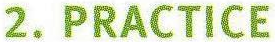 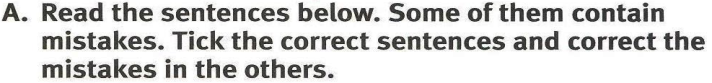 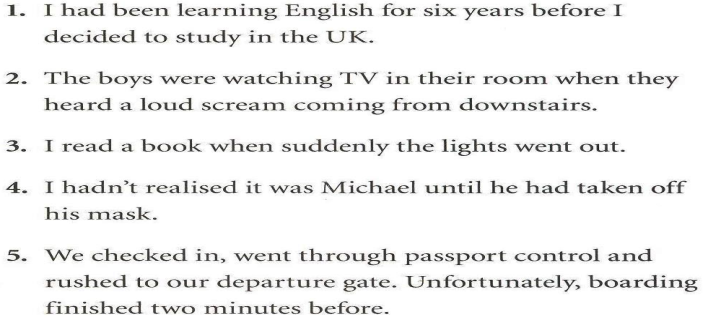 Previous
Next
Main Page
7 Travel
Vocabulary & grammar
Grammar
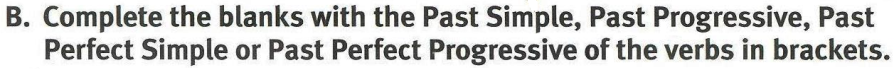 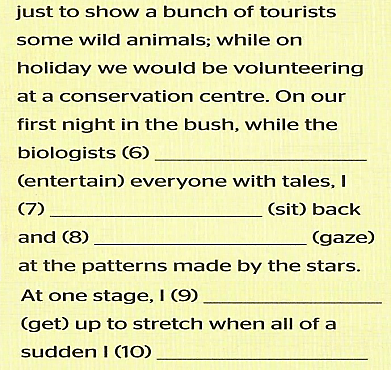 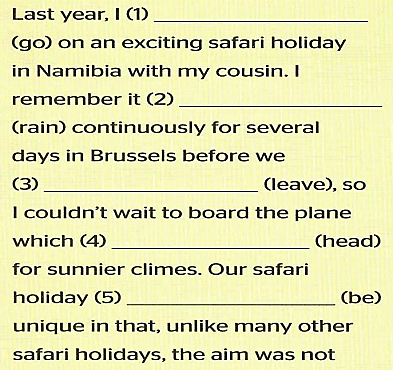 Previous
Next
Main Page
7 Travel
Vocabulary & grammar
Grammar
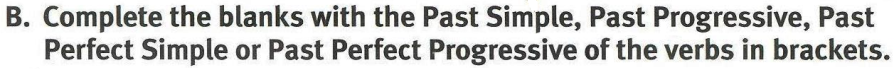 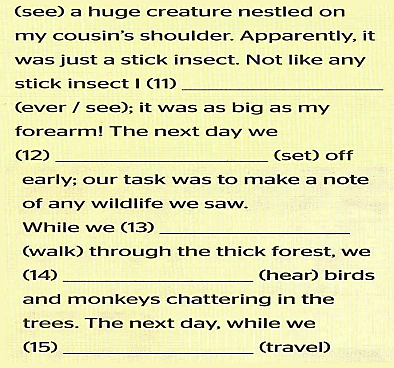 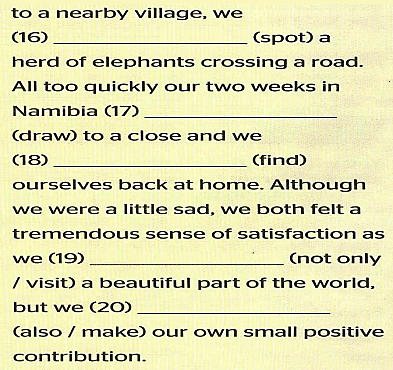 Previous
Next
Main Page
7 Travel
Listening
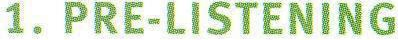 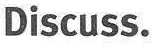 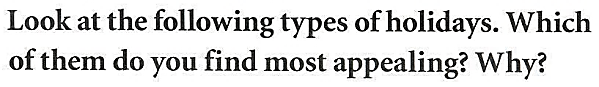 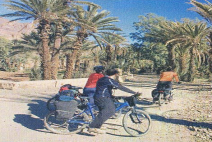 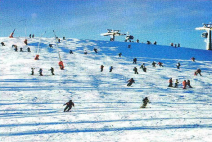 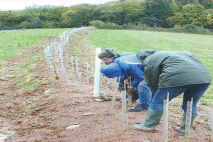 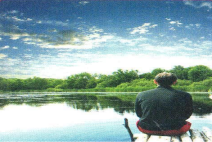 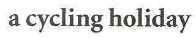 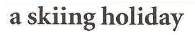 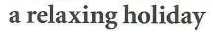 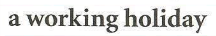 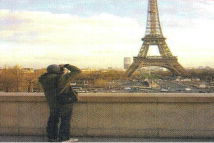 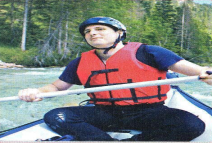 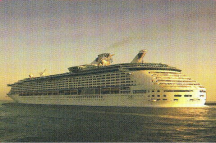 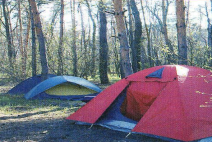 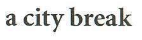 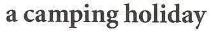 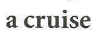 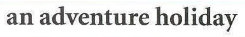 Previous
Next
Main Page
7 Travel
Listening
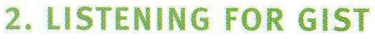 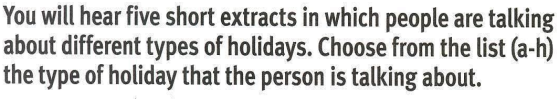 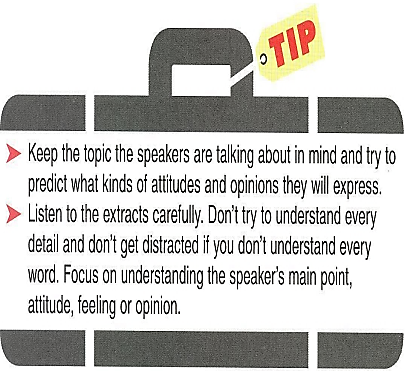 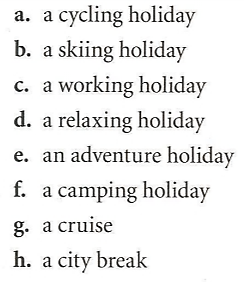 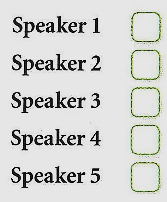 Previous
Next
Main Page
7 Travel
Listening
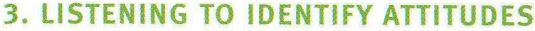 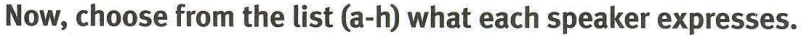 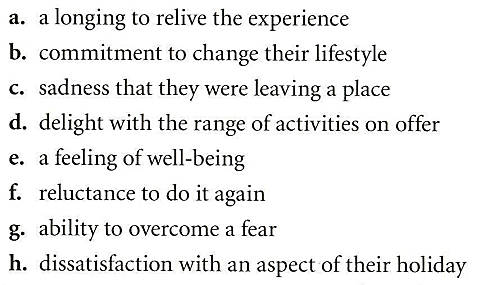 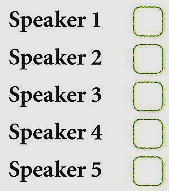 Previous
Next
Main Page
7 Travel
Vocabulary
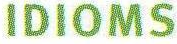 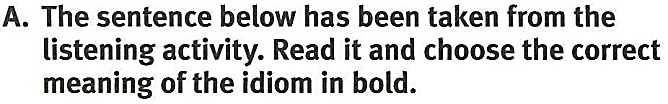 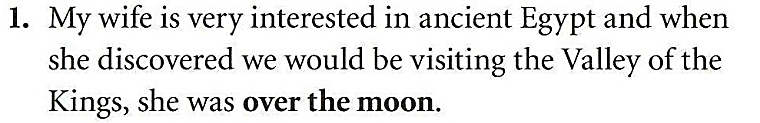 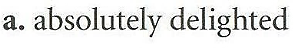 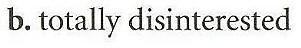 Previous
Next
Main Page
7 Travel
Vocabulary
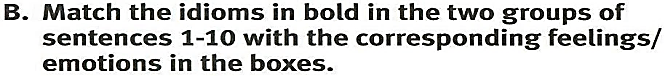 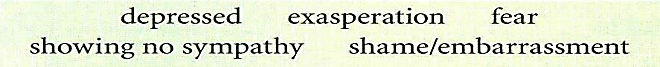 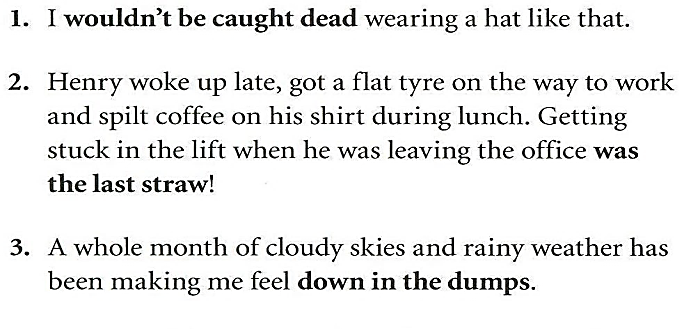 Previous
Next
Main Page
7 Travel
Vocabulary
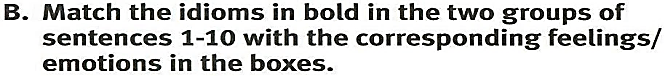 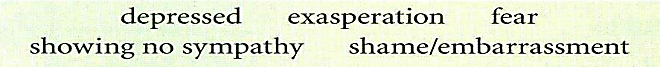 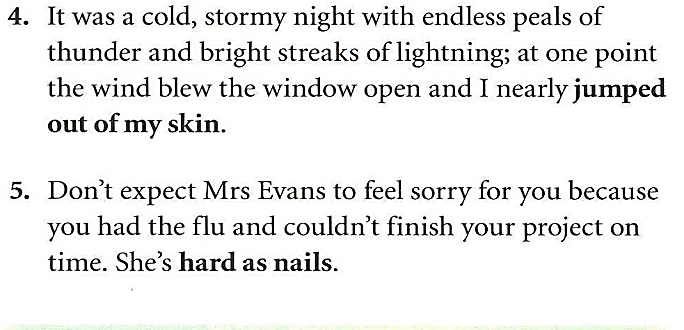 Previous
Next
Main Page
7 Travel
Vocabulary
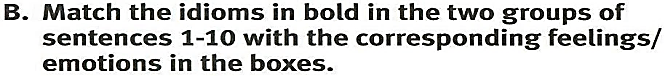 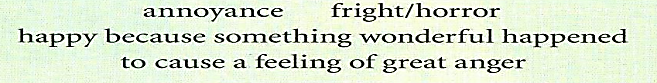 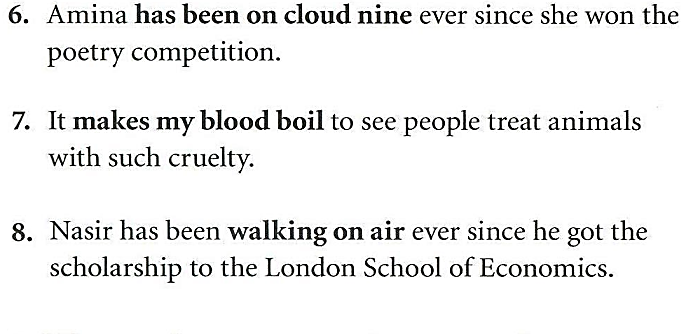 Previous
Next
Main Page
7 Travel
Vocabulary
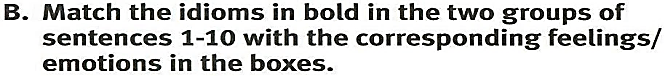 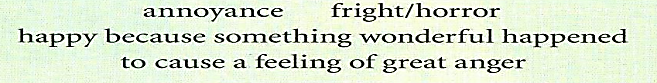 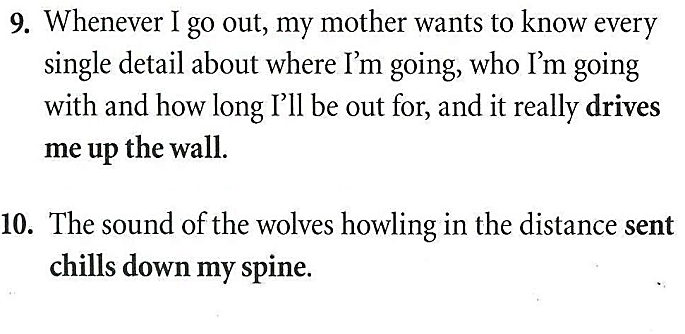 Previous
Next
Main Page
7 Travel
Grammar
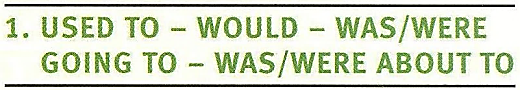 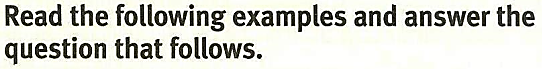 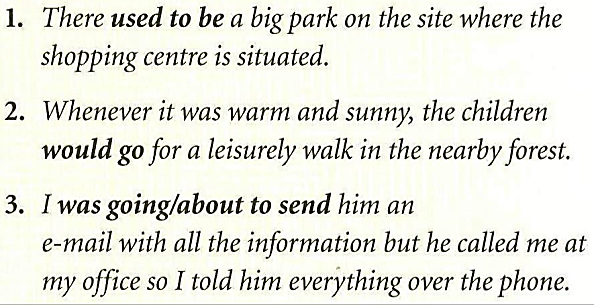 Previous
Next
Main Page
7 Travel
Grammar
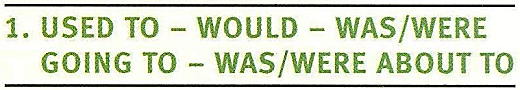 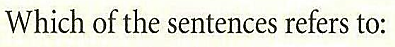 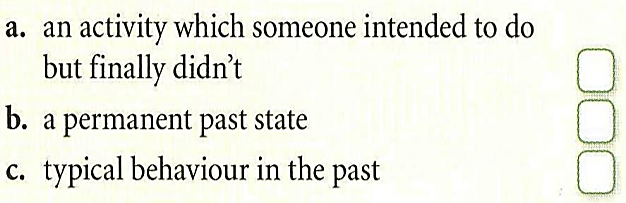 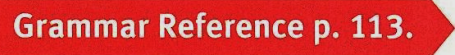 Previous
Next
Main Page
7 Travel
Grammar
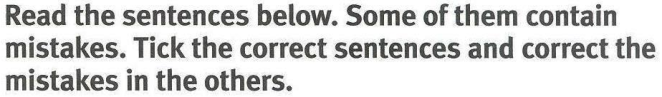 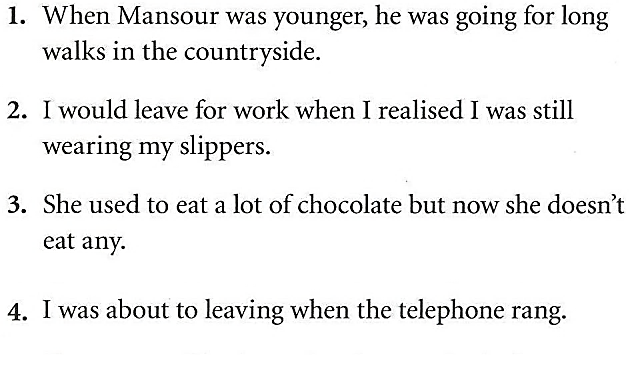 Previous
Next
Main Page
7 Travel
Grammar
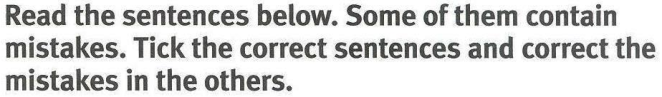 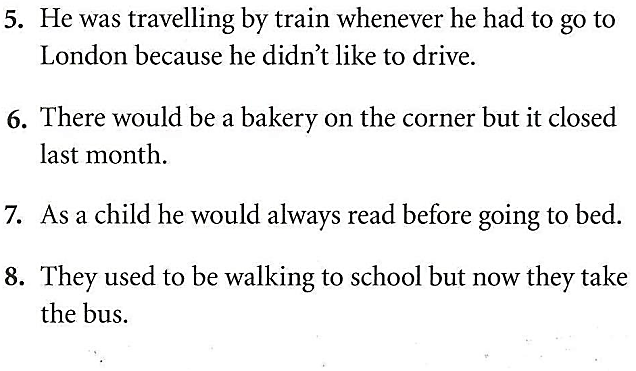 Previous
Next
Main Page
7 Travel
Speaking
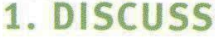 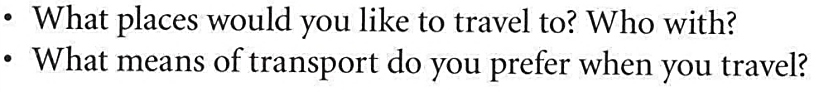 Previous
Next
Main Page
7 Travel
Speaking
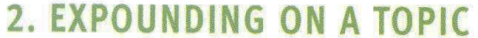 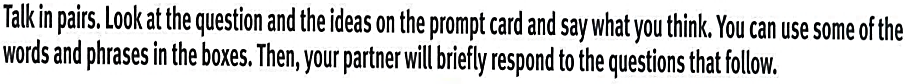 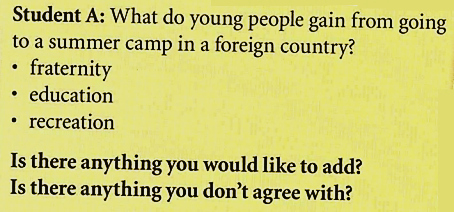 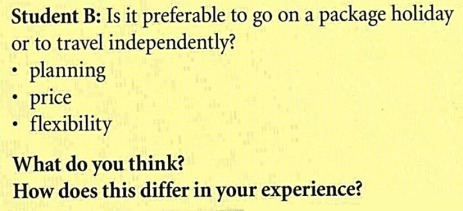 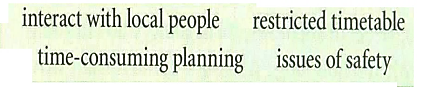 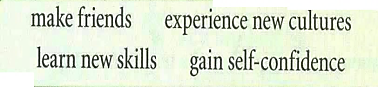 Previous
Next
Main Page
7 Travel
Speaking
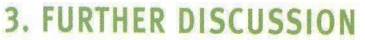 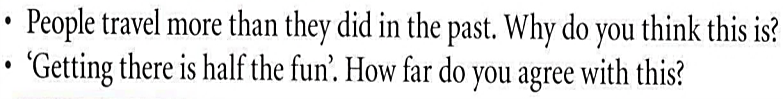 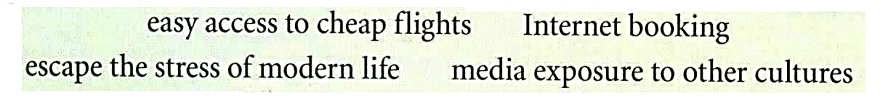 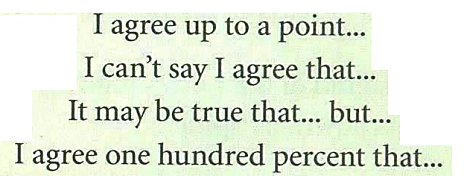 Previous
Next
Main Page
7 Travel
Examination practice
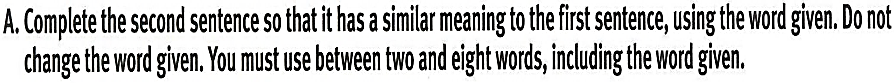 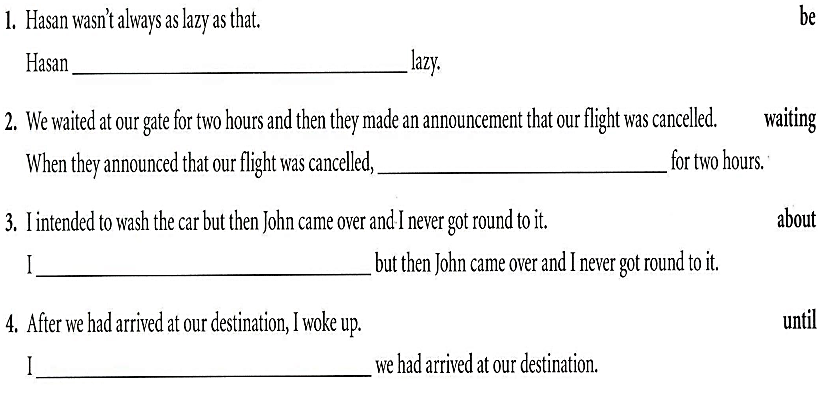 Previous
Next
Main Page
7 Travel
Examination practice
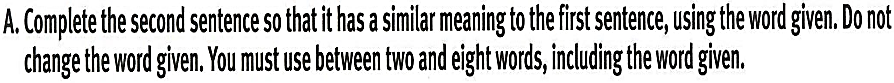 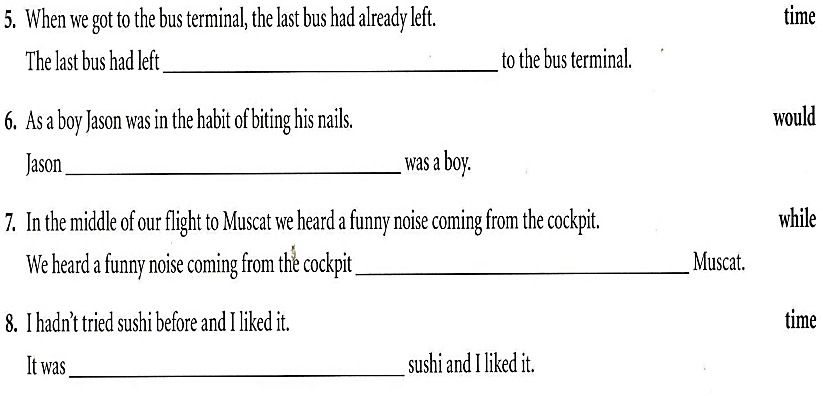 Previous
Next
Main Page
7 Travel
Examination practice
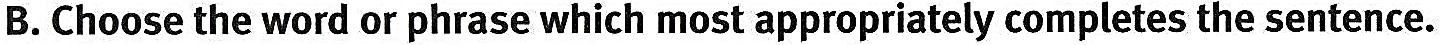 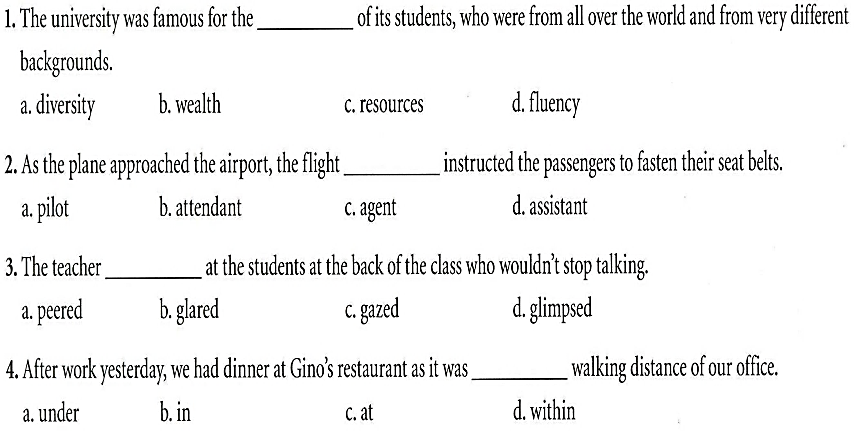 Previous
Next
Main Page
7 Travel
Examination practice
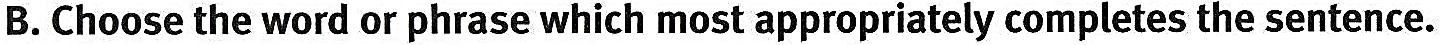 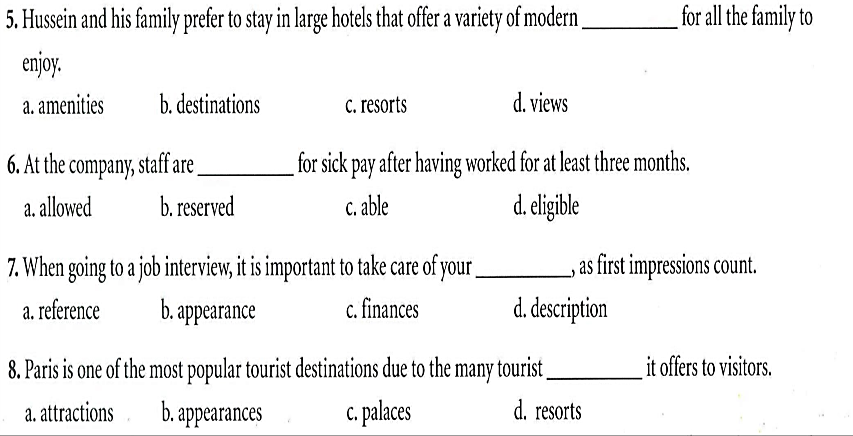 Previous
Next
Main Page
7 Travel
Writing
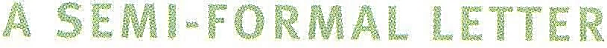 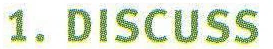 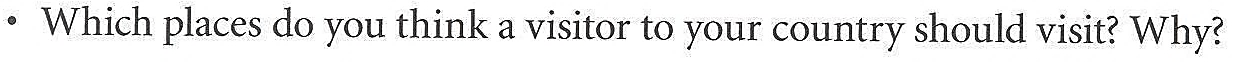 Previous
Next
Main Page
7 Travel
Writing
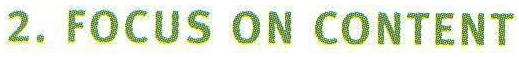 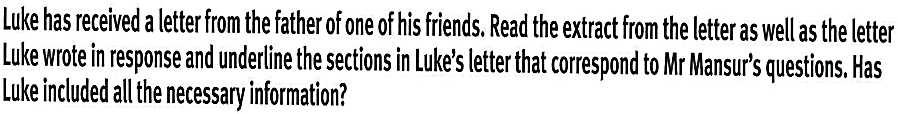 Previous
Next
Main Page
7 Travel
Writing
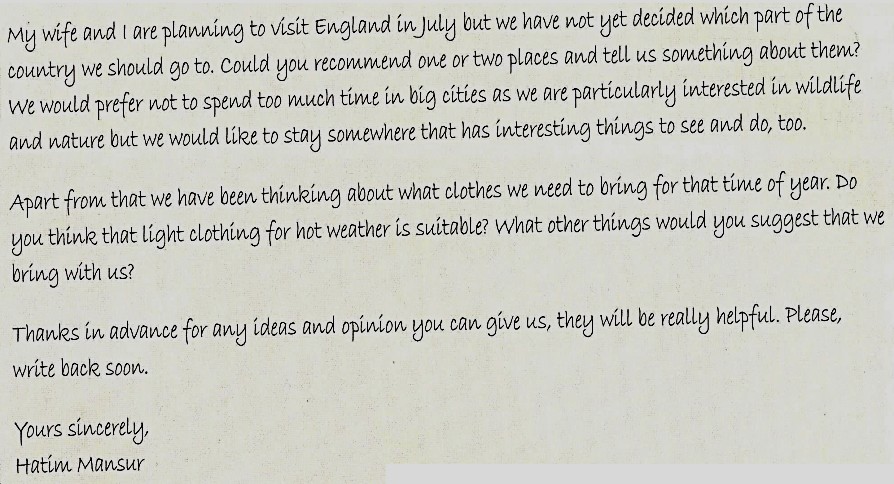 Previous
Next
Main Page
7 Travel
Writing
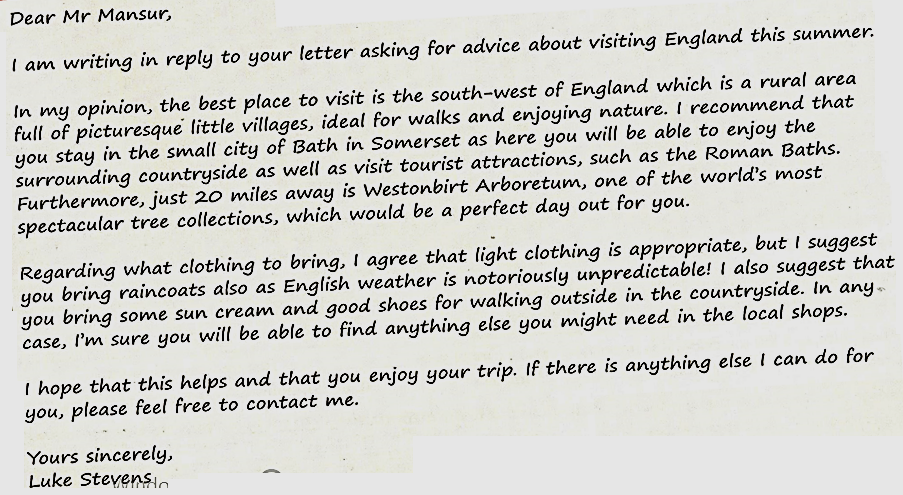 Previous
Next
Main Page
7 Travel
Writing
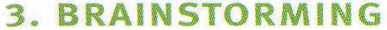 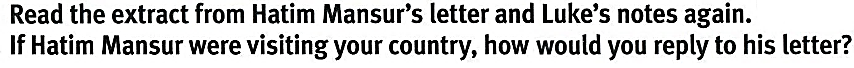 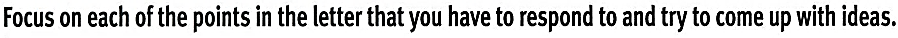 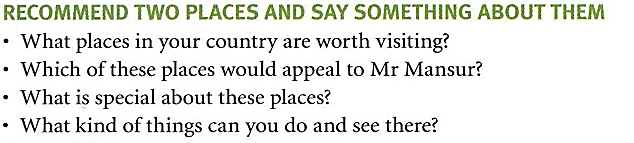 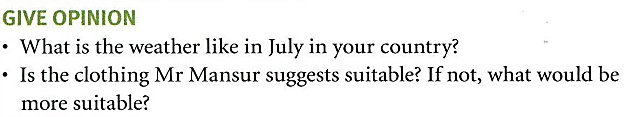 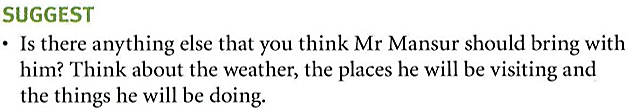 Previous
Next
Main Page
7 Travel
Writing
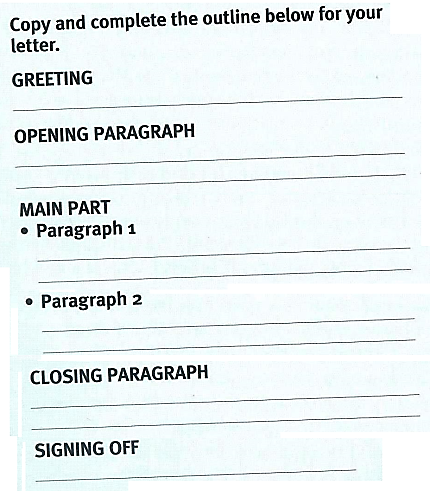 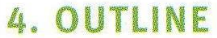 Previous
Next
Main Page
7 Travel
Writing
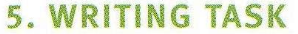 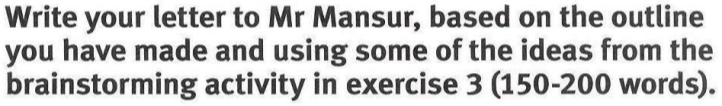 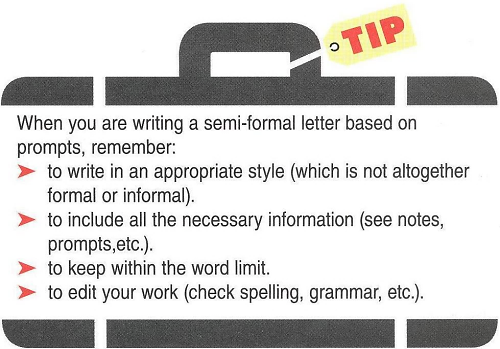 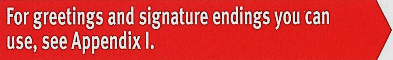 Previous
Next
Main Page